Business Development Division
Orange County Contracting AcademyJuly 12, 2024Sheena Ferguson, Manager
Agenda
Mission
Programs & Services
 Common Bidding Mistakes
Future Program Enhancements
Questions
2
Agenda
Mission
Programs & Services
Common Bidding Mistakes
Future Program Enhancements
Questions
3
Mission
To promote the participation in and award of contracts to minority and women business enterprises in accordance with the M/WBE Ordinance.
4
Agenda
Mission
Programs & Services
Common Bidding Mistakes
Future Program Enhancements
Questions
5
Program & Services
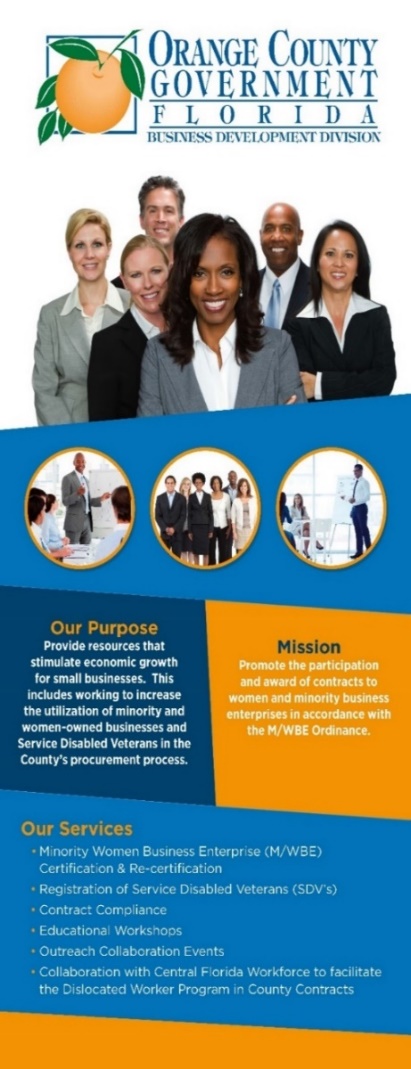 Certification of Minority and Women-owned Businesses in the Orlando MSA

Registration of Service-Disabled Veteran (SDV)
  Businesses
6
Programs & Services
On-line certification using B2GNOW






https://ocfl.diversitycompliance.com/?TN=ocfl
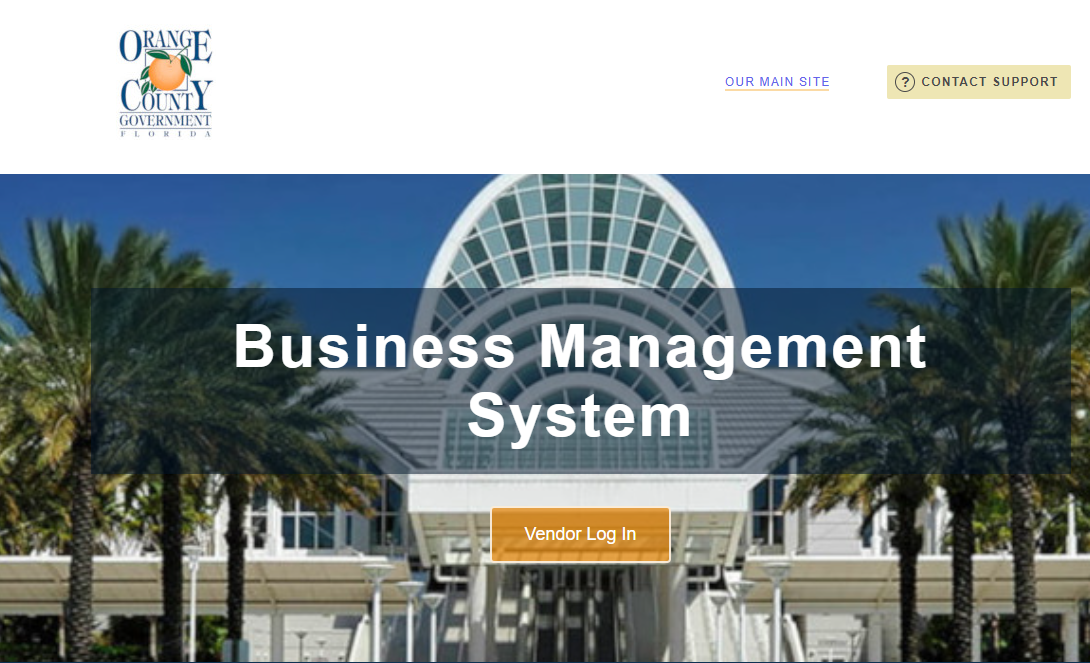 7
Programs & Services
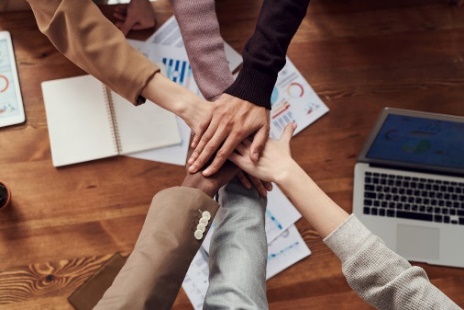 Review & Determine M/WBE Utilization Goal
Participate in Pre-bid/Pre-proposal and Pre-Construction /Kickoff meetings
Evaluate bids/proposals for M/WBE compliance including Good Faith Effort, Registered Service-Disabled Veteran Utilization 
Contract Compliance and Monitoring projects with M/WBE participation
 Non-compliance letters sent for not meeting M/WBE goals and/or Non-Payment Issues
8
Programs & Services
M/WBE Contract Compliance Goals 
25%  Construction
27% Professional Services
24% Services
10 % Goods
Payment Verification
M/WBE Mediation
9
Programs & Services
Execute M/WBE subcontractor prior to contract award

Conduct site visits - certification & projects

Participate as a voting member for all Procurement meetings.

Review all task authorizations for M/WBE
   Compliance.
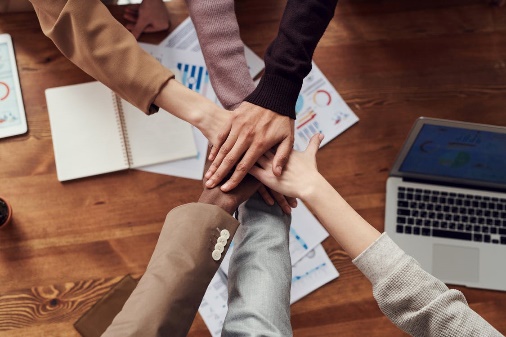 4
10
Programs & Services
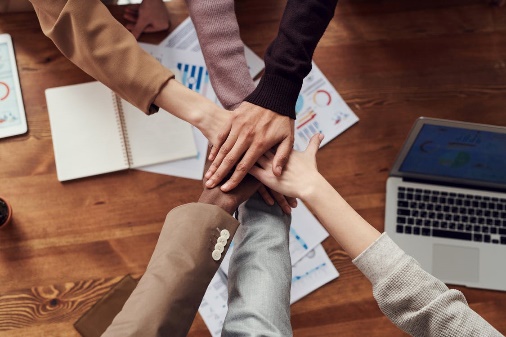 Compliance Reporting (submitted on-line)
Construction (Monthly Reporting)
Goods & Services (Quarterly Reporting)
Professional Services (Quarterly Reporting)
Audits conducted to determine overall M/WBE participation.
 M/WBE Utilization Report 
M/WBE Utilization Report reviewed monthly
   with M/WBE Advisory Committee
11
Programs & Services
Educational workshops

 Certification

(Held the second Monday
of each month from 2-4 PM)
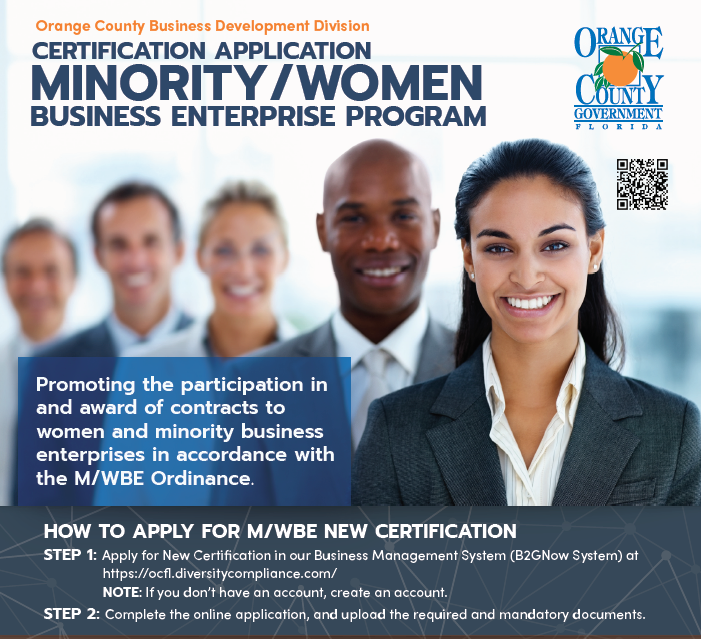 12
Programs and Services
Educational workshops

	How to do Business with
 	Orange County 
         (Held the third Monday 
           of each month from 
          10-12 noon)
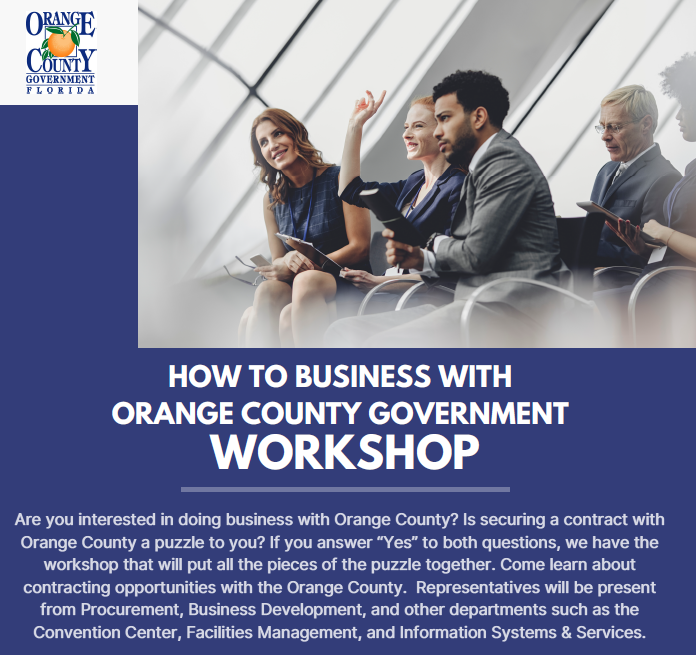 13
Programs and Services
Educational workshops

  Good Faith Effort Open Forum
 (Held the first Monday of 
each month from 4-5 PM)
Presentation on website


https://www.ocfl.net/VendorServices/MinorityVendors.aspx
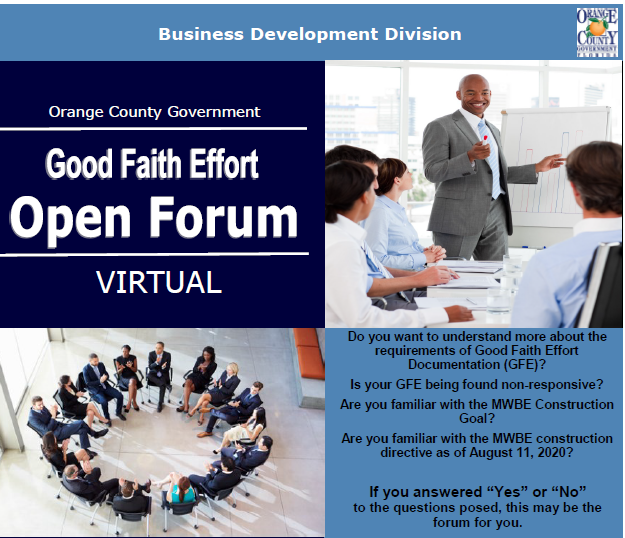 14
Programs and Services
Educational workshops

Community Partner
Topics vary (past topics, insurance/
bonding, reviewing, Legal documents,
Estimating, Effective Joint Ventures,
How to become a successful business, 
Managing Business Credit, Marketing)
Held Quarterly
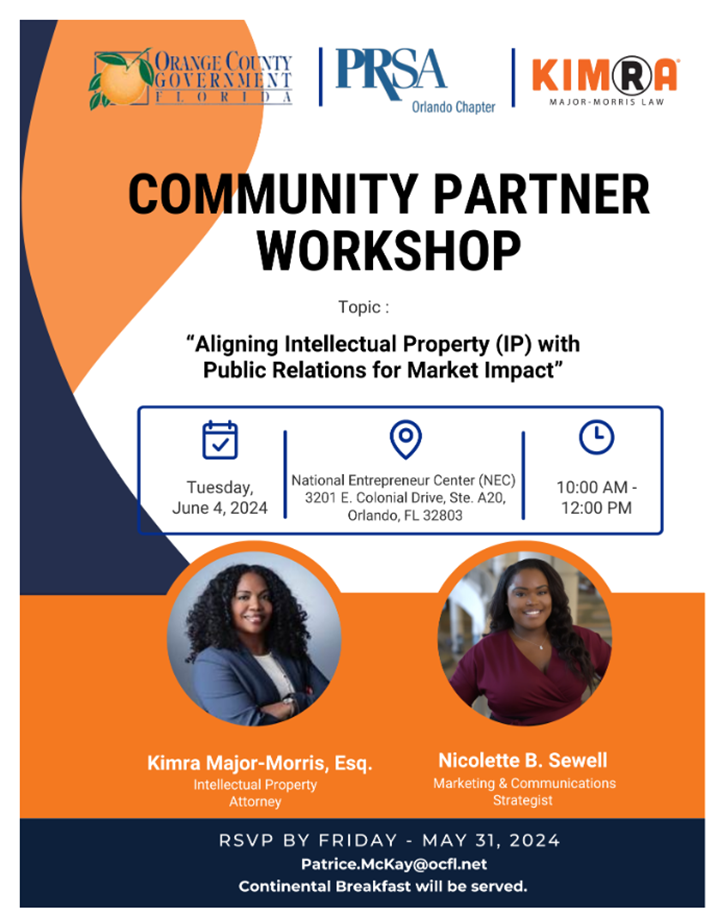 15
Agenda
Mission
Programs & Services
Common Bidding Mistakes
Future Program Enhancements
Questions
16
Common Bidding Mistakes
Automated forms not completed in their entirety or correctly.

2. M/WBE’s are listed for scope of services for which they are not  
    certified.

3. M/WBE firms are not certified by Orange County.
17
Common Bidding Mistakes
4. Construction M/WBE goals are not achieved and documents  
     illustrating efforts made to achieve the goals (Good Faith Effort)   
     are not submitted.

5. For FDOT funded projects, bidders do not complete the required    
     Disadvantage Business Enterprise (DBE) forms- such as the   
     Bidder Opportunity Listing
18
Agenda
Mission
Programs & Services
Common Bidding Mistakes
Future Program Enhancements
Questions
16
Future Program Enhancements
Disparity Study was completed in 2023, by Griffin & Strong, PA

Recommendations included 
Small Business Enterprise 
Reciprocal Certification
Ordinance Enhancements
19
Agenda
Mission
Programs & Services
Common Bidding Mistakes
Future Program Enhancements
Questions
16
Business Development Division
Orange County Contracting Academy
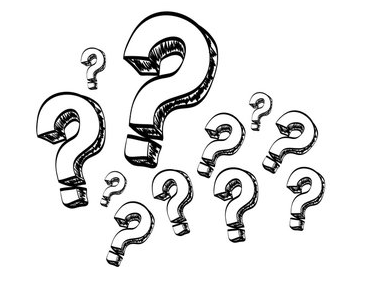 Questions?BusinessDevelopment@ocfl.nethttps://www.ocfl.net/VendorServices/MinorityVendors.aspx